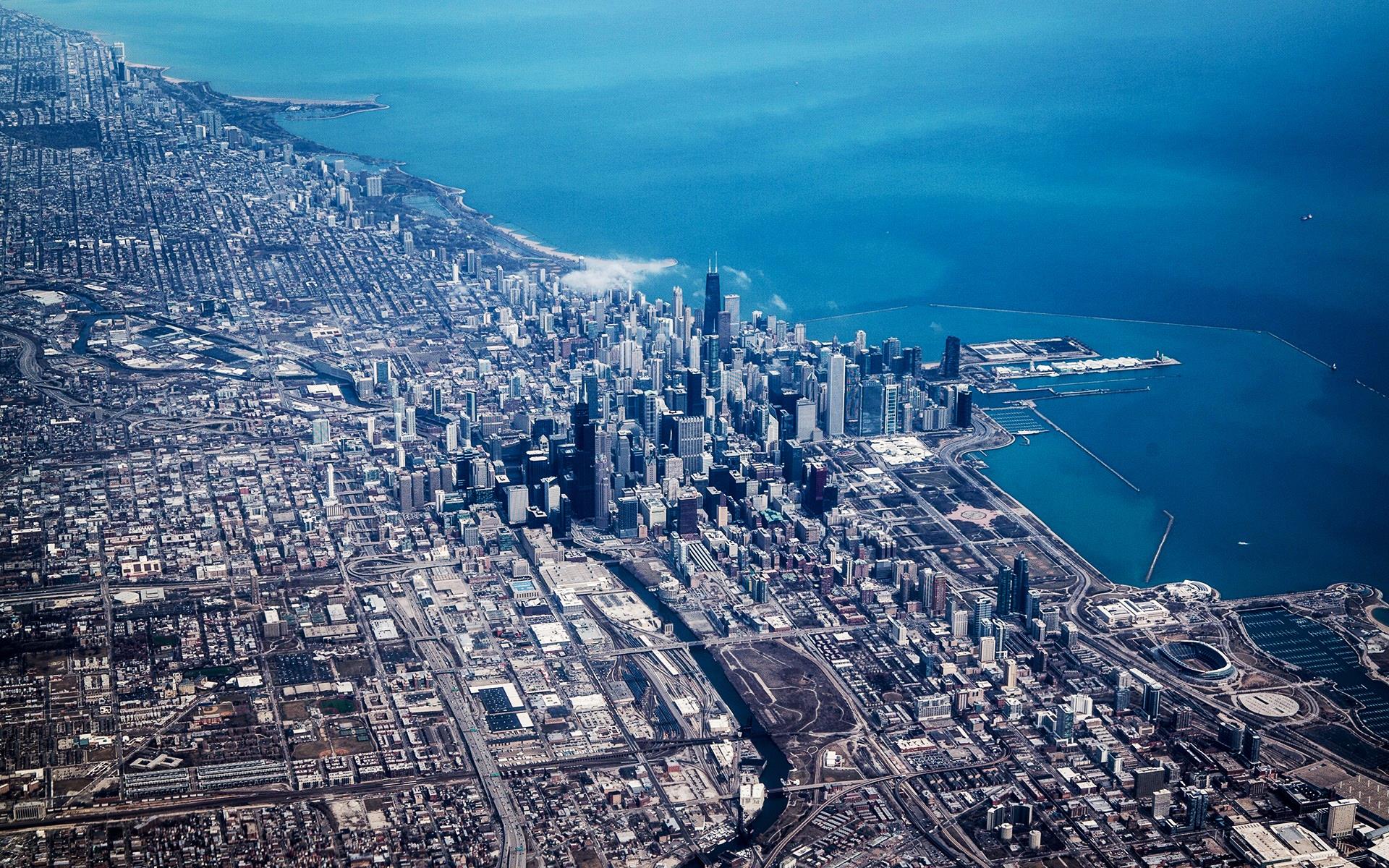 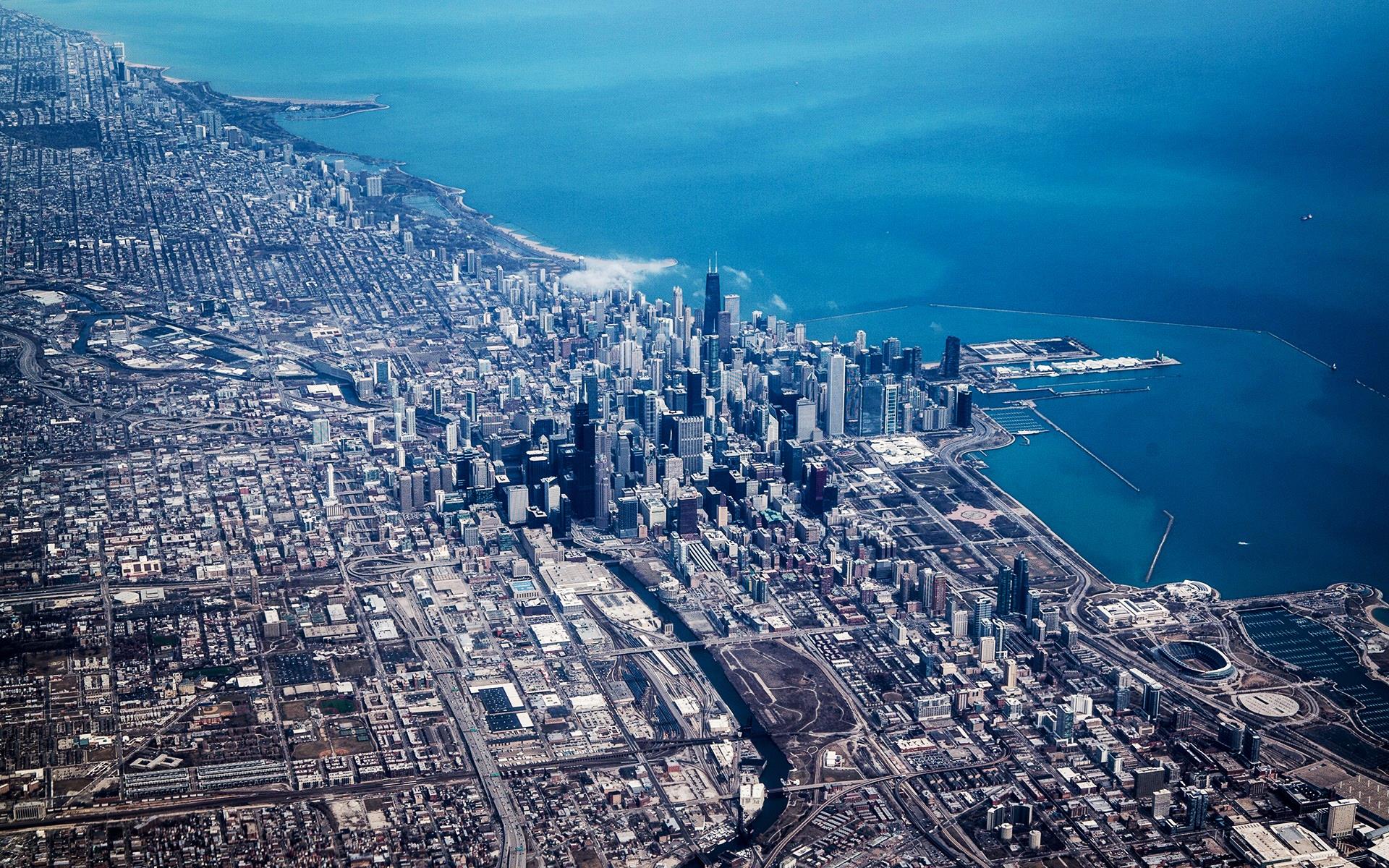 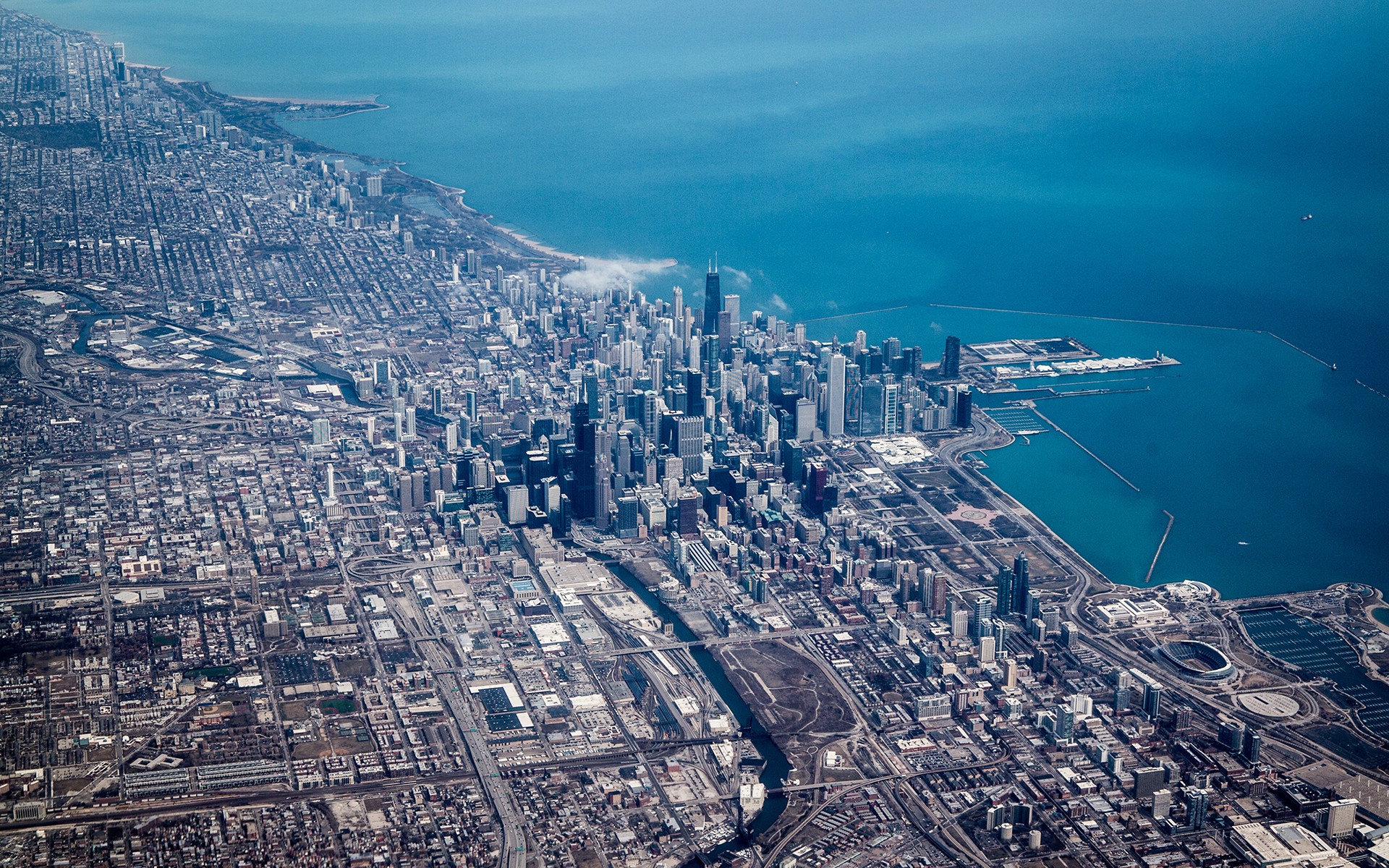 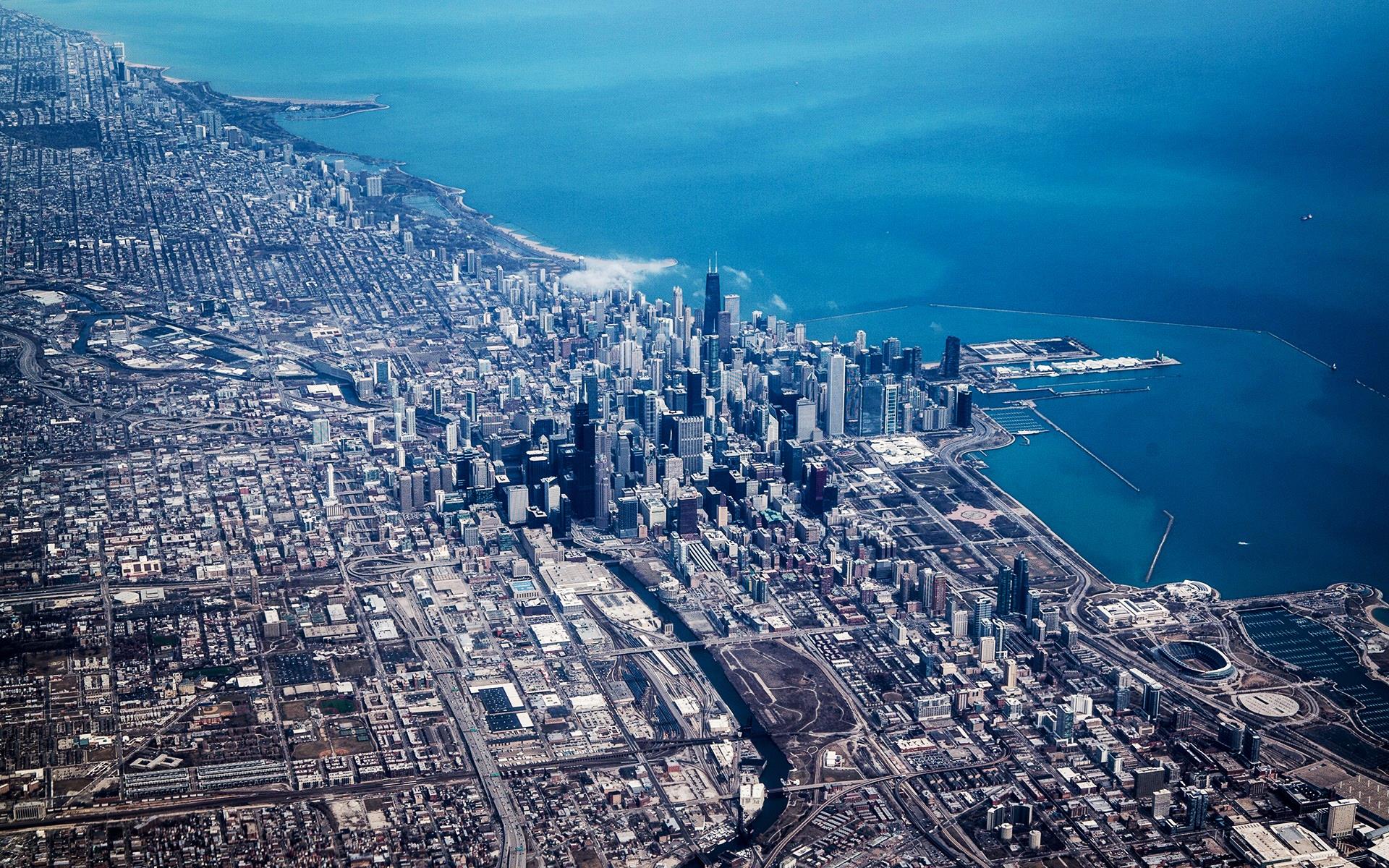 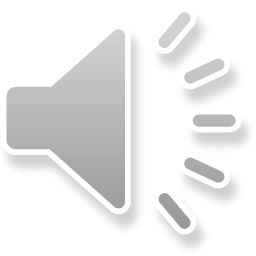 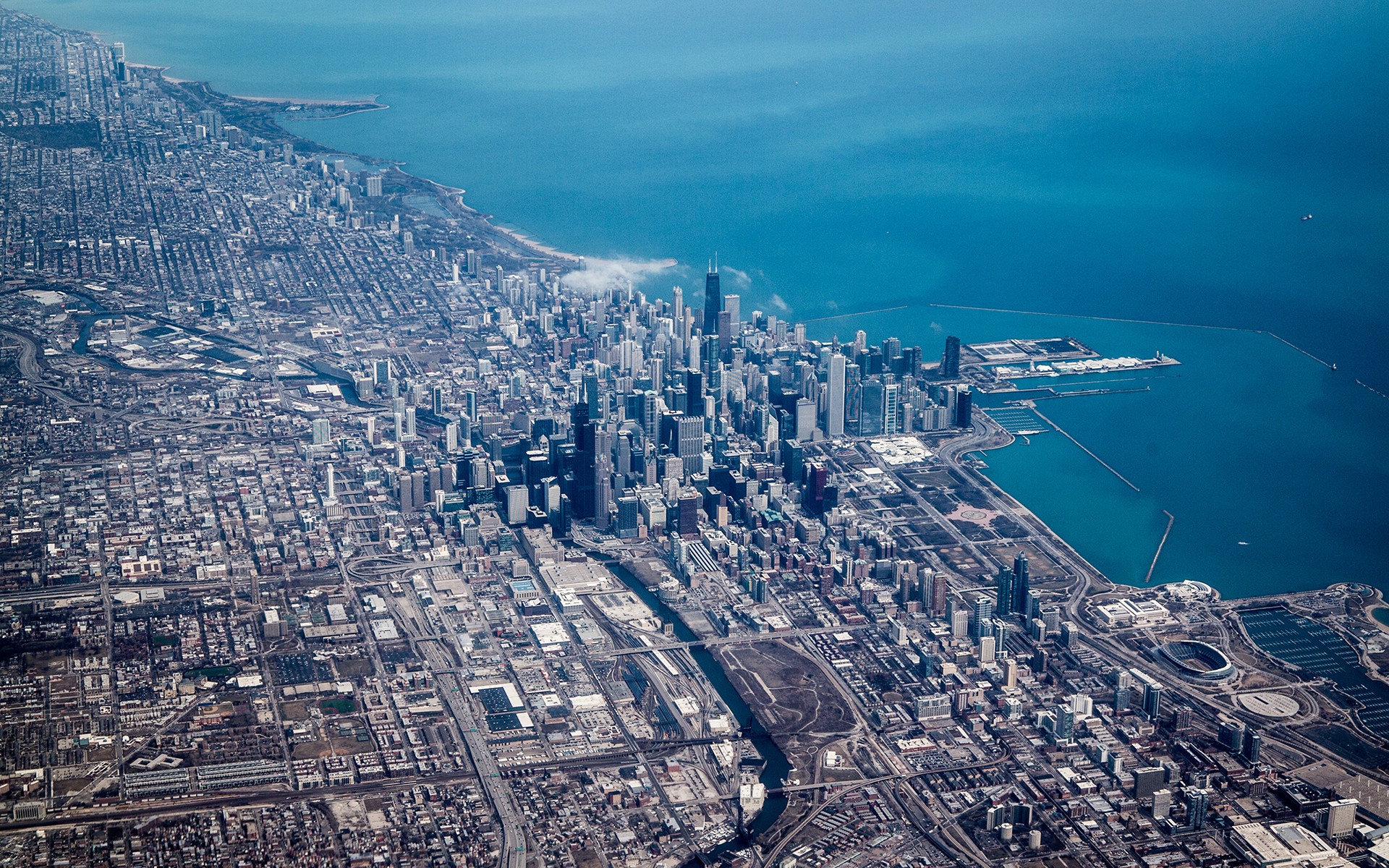 2017
中网云服务器产品销售内训
中网科技--云计算事业部--徐萍
2017年11月05日
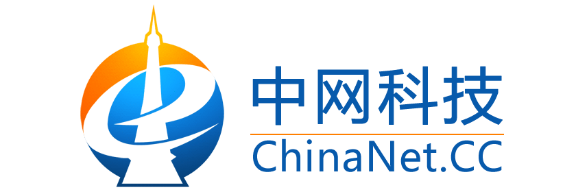 目录 
Contents
云服务器的概念
云服务器的发展
云服务器的优势
云服务器客户群
云服务器客户开发
02
延时符
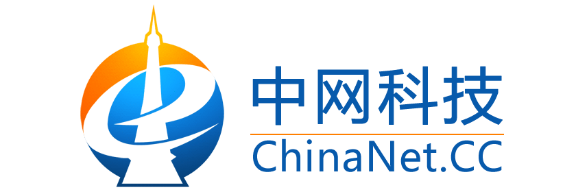 概念
云服务器（Elastic Compute Service, 简称ECS）是一种处理能力可弹性伸缩的计算服务，其管理方式比物理服务器更简单高效。
云服务器是通过云技术将一部物理服务器集群分割成多个虚拟专享服务器的优质服务。每个云服务器都可分配独立公网IP地址、独立操作系统、实现不同云服务器间磁盘空间、内存、CPU资源、进程和系统配置的隔离，为用户和应用程序模拟出“独占”使用计算资源的体验。云服务器可以象独立服务器一样，重装操作系统，安装程序，单独重启服务器。
中网云服务器基于中网云自主研发的ECCS大规模弹性分布式计算系统，通过虚拟化技术整合IT资源，为各行业提供互联网基础设施服务。云服务器具有自助管理、数据安全保障、自动故障恢复和防网络攻击等高级功能，能够帮您简化开发部署过程，降低运维成本，构建按需扩展的网站架构，从而更适应互联网应用快速多变的特性。
延时符
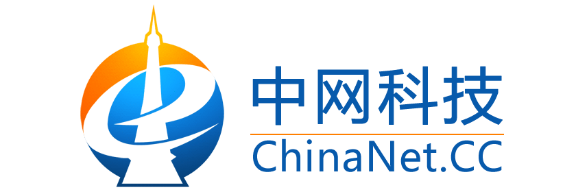 1
云服务器的发展
第一阶段

虚拟主机时代

     从互联网诞生至今，大部分站长都是从"虚拟主机"（shared hosting）开始学习建站的。2007年是虚拟主机十分火爆的一年，中国各大虚拟主机提供商都推出了各种各样的个性化虚拟主机，如：商务型，专业型，自由型等。虚拟主机是在网络服务器上划分出一定的磁盘空间供用户放置站点、应用组件等，提供必要的站点功能、数据存放和传输功能。所谓虚拟主机，也叫“网站空间”，就是把一台运行在互联网上的服务器划分成多个“虚拟”的服务器，每一个虚拟主机都具有独立的域名和完整的Internet服务器（支持WWW、FTP、E-mail等）功能。
延时符
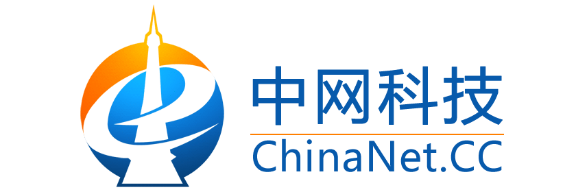 2
云服务器的发展
第二阶段

独立主机走红

     随着WEB2.0，网络视频，网络播客等新生事物的火爆，对网络资源的需求也在增加，以及许多大中型企业和大网站都希望拥有独立管理权，自由地管理网站的重要数据及资料。而简单的虚拟主机产品是无法满足这一市场需求的。于是2006年之后独立主机也逐渐开始走红，独立主机即Dedicated Server，是指客户独立租用一台服务器来展示自己的网站或提供自己的服务，比虚拟主机有更大空间，速度更快，CPU计算独立等优势，当然价格也更贵。由于是独享整台服务器，性能和自由度更好，缺点是自己一定要对服务器安全有一定的认识才行，否则出了安全漏洞，损失就很大了。
延时符
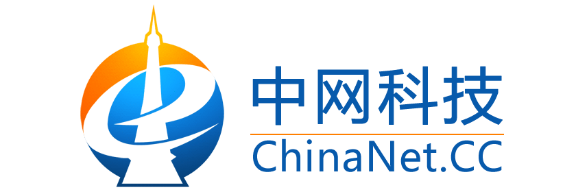 3
云服务器的发展
第三阶段

VPS主机爆发

     由于虚拟主机容易因服务器故障，导致所有网站无法访问，稳定性差，而独立主机价格又偏高。VPS主机优势刚好介于两者之间，2009年开始大范围普及，备受站长喜欢。VPS主机（Virtual Private Server 虚拟专用服务器）技术，将一部服务器分割成多个虚拟专享服务器的优质服务。 每个VPS都可分配独立公网IP地址、独立操作系统、独立超大空间、独立内存、独立CPU资源、独立执行程序和独立系统配置等。 用户除了可以分配多个虚拟主机及无限企业邮箱外，更具有独立服务器功能，可自行安装程序，单独重启服务器。 高端虚拟主机用户的最佳选择。
延时符
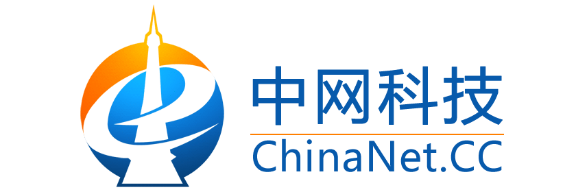 4
云服务器的发展
第四阶段

云服务器崛起

     云主机是一种类似VPS主机的虚拟化技术。VPS是采用虚拟软件，VZ或VM在一台主机上虚拟出多个类似独立主机的部分，每个部分都可以做单独的操作系统，管理方法同主机一样。而云主机是在一组集群主机上虚拟出多个类似独立主机的部分，集群中每个主机上都有云主机的一个镜像，从而大大提高了虚拟主机的安全稳定性，除非所有的集群内主机全部出现问题，云主机才会无法访问。作为新一代的主机租用服务，它整合了高性能服务器与优质网络带宽，有效解决了传统主机租用价格偏高、服务品参差不齐等缺点，可全面满足中小企业、个人站长用户对主机租用服务低成本，高可靠，易管理的需求。
延时符
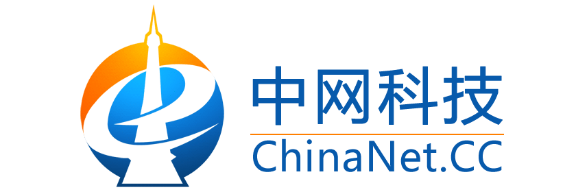 云服务器的优势
一、部署时间   
即时，几分钟即可完成，可一键部署、也可自主安装操作系统

二、安全可靠性
高：规模化提升DDOS防攻击能力；分享品牌企业级服务器和硬件虚拟化的性能和可靠性，内置HA；提供备机、快照、数据备份等多种快速恢复措施

三、弹性和扩展性
即时供应、按需扩展，无需为原有租用资源付费

四、拥有成本
按需使用按需付费、基本零维护、性价比高

五、管理使用性
内置 Console、客户可以集中统一管理；完全拥有root或超级管理员操作系统权限
01 部署时间
02 安全可靠性
03 弹性和拓展性
04 管理实用性
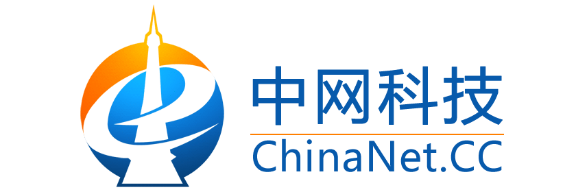 云服务器的客户群
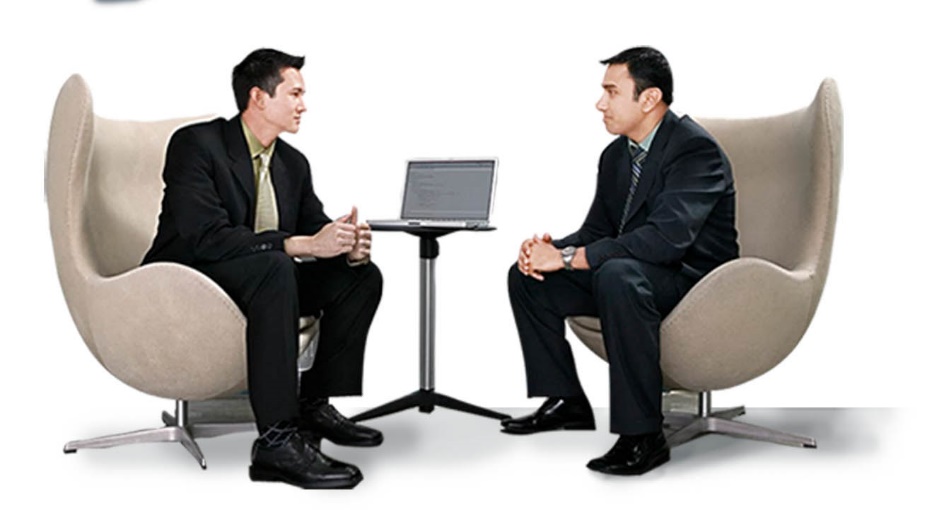 云服务器适用于个人应用、社区网站、

企业官网、门户网站、电子商务网站、

SAAS应用（如：在线ERP，CRM，OA，HR）

应用等。
机房网络
操作易用
容灾备份
安全可靠
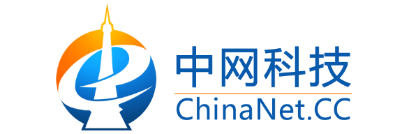 中网云优势与特点
高端品牌服务器，绿色机房设计，PUE低 
骨干机房，出口带宽大，独享带宽
双线、单线自主选择
内置主流的操作系统，windows正版激活 
可在线更换操作系统，软件系统一键部署 
WEB在线管理，简单方便
提供多种管理工具面板 不懂技术也能用！
国际品牌企业级服务器的高性能
内置的监控、备机、快照、数据备份等服务确保故障的快速恢复 
提供智能备份功能，将数据风险降到最低。
有效防护DDoS攻击，可进行流量清洗和黑
端口入侵扫描，挂马扫描，漏洞扫描等附加服务 
从硬件级别上实现故障和安全性的隔离
灵活扩展
节约成本
性能卓越
上帝服务
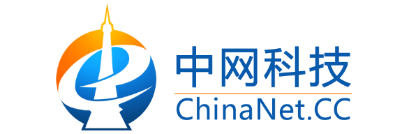 中网云优势与特点
带宽自由提升
在线使用负载均衡，轻松扩展应用 
开通云服务器非常灵活，无需对系统、环境和数据做任何变更就可以在线升级配置。
使用成本门槛低 
无需一次性大投入 
按需购买，弹性付费，灵活应对业务变化。
集群虚拟化
真正物理隔离
各云服务器独占内存等硬件资源确保高性能。
24*7的专业运维服务团队
提供最高等级的SLA。
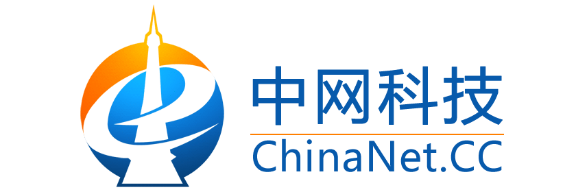 我们的云服务器能干什么？
全面支持政府、企业信息化过程中的各种互联网应用等
WEB应用
数据存储
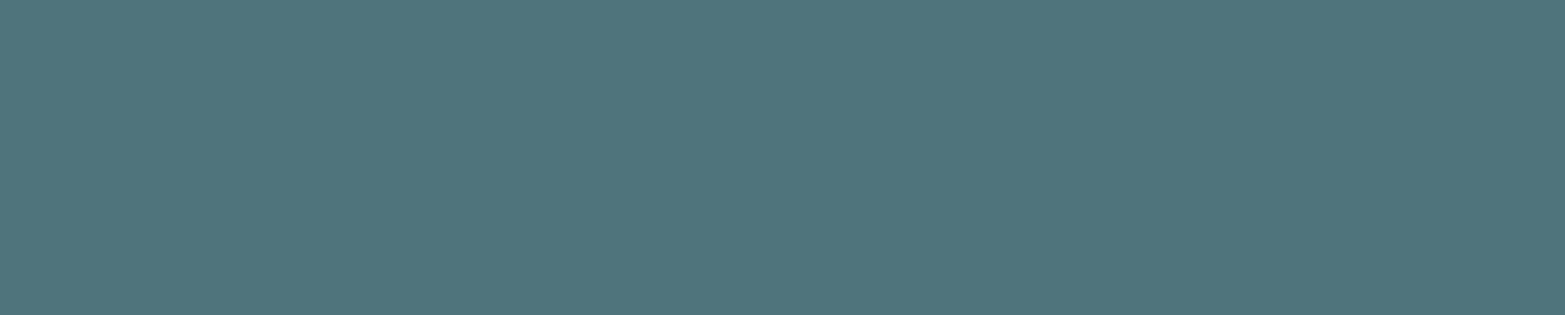 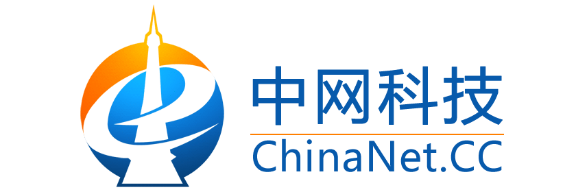 我们的云服务器能干什么？
搭建网站
构建邮局
云存储
在服务器内通过IIS，Apache等搭建网站，是最常见的用途
客户利用云服务器强大的存储功能存储自己的数据，方便安全。
有很多企业通过使用服务器来构建自己公司使用的邮局。
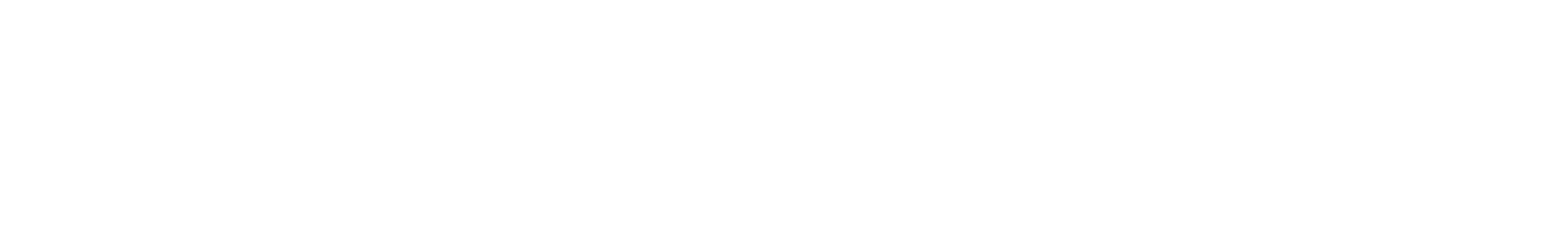 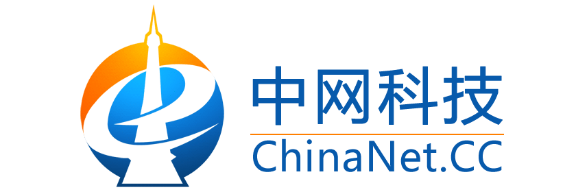 云服务器客户常见的问题
问：云服务器适合那些客户群体？
答：云服务器和普通独立服务器一样拥有独立的操作系统ip也是全球唯一独享，云服务器是通过虚拟化手段实现的虚拟类产品，对于需要使用虚拟化功能的用户是不合适的，a云服务器拥有独享带宽不限流量的优势，如果用户的网站流量很大可以考虑购买云服务器，b 云服务器的硬盘空间是完全独立的不会因所在平台或所在平台其他云服务器中毒而受影响（网络中毒除外，如arp，内网挂马等）c 云服务器的整体价格相对适中硬盘空间和内存也都相对同行便宜 。

问：管理云服务器需要注意那些？
答：因云服务器是有独立的操作系统，若运行用户网站则需要先做好网站环境的搭建，服务器的安全管理，日常维护，应用的合法合规管理（有论坛需要管理好内容）。

问：我有一个服务器不用了，还剩3个月时间到期，能不能帮我把时间转到另一个服务器上？
答：云服务器使用时间无法转让，运行正常超过5天无法退款，续期的服务器无法退款，更换套餐类型只能有低配换至高配。
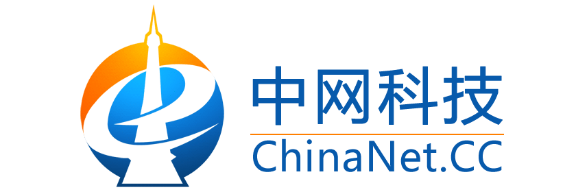 云服务器客户常见的问题
问：使用云服务器需要什么技能?
答：用户需要有独立管理服务器或vps的经验，对服务器的安全，维护，系统日志检查，根据日志排错等能力，我司配合云服务器和服务器用户自主研发“一键建站”软件和修改远程端口工具这有利于用户简单化管理服务器。
 
问：为什么选择云服务器？
答：云服务器拥有独立的ip，独享带宽，独立的操作系统，服务器内根据产品参数可以建立至少5个站或域名的网站 及以上，普通虚拟主机一般也就只能放一个或2个站这样价格会高于云服务器的同比价格，而且相对同行产品价格配置性价比都要高很多。
 
问：Server-u等软件为何你们下载站不提供?
答：中网科技尊重知识产权保护，在没有有效的或免费的密钥时下载站是不提供破解软件。
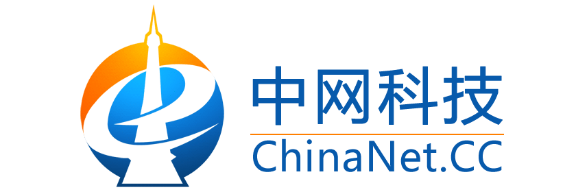 云服务器注意事项
1、高配置的服务器可以适当处理力所能及的服务范围外的问题，低配置的服务器需要收取增值服务费。

2、营销QQ转接无法判断时，可以让客户提供域名或者IP等信息简单判断后再转接。

3、云服务器暂无自动数据备份功能，需要客户0点至6点在后台点击生成快照备份。

未完待续……
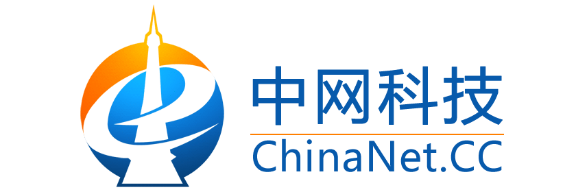 云服务器客户开发方法
（1）通过微信/QQ/电话咨询（客户打公司电话上班期间都要主动接电话），晚上就不要打电话给客户。客户晚上都有自己的事忙。

（2）QQ群搜索：加QQ群，分开联系，不同的关键词搜索，搜索结果不一样，要学会关键词的搜索。 

（3）QQ群发广告，游戏群和建站群效果明显，不用在同行群里面发，没效果！

（4）现阶段通过帮客户企业备案，留住客户，引导消费，成为公司客户。 

（5）网站联系方式（电话、E-mail、QQ），能找到网站技术负责人最好。 

（5）论坛发贴，提高公司知名度，若有需要产品会直接浏览公司网站或留言，要求随时关注或更新自己的贴子。 

（6）身边的朋友、同学及朋友需要可以推荐公司产品。微博、QQ空间、朋友圈用起来！

（7）对已经成交的客户，关系要维护好，会转介绍客户过来，促进再次消费；对成交客户要提高续费率、避免客户流失。

（8）同行要保持联系，使之成为公司二级代理资源相互共享，只要有优势、服务好，会相互转介绍客户。到了一定阶段，必须找代理。通过别人人脉资源，提升自己的业绩！

（9）淘宝网：直接搜索关键词(电信服务器、移动服务器、联通服务器租用托管、双线服务器租用托管、网站建设等，可以谈代理

（10）有客户联系方式，要保持联系。手里的潜在客户作好分组并跟进。学会取舍，分清楚哪些人值得用时间跟进。

（11）培训网、赶集网、58同城网、百姓网，上面有网站建设、商业服务，点开不同链接，都会有不同的公司发布的信息，有联系方式。
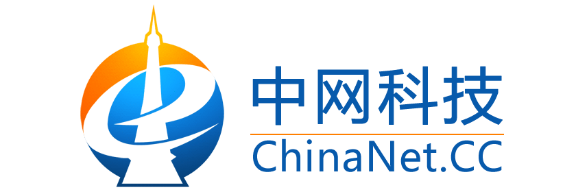 云服务器客户开发方法
（1）通过微信/QQ/电话咨询（客户打公司电话上班期间都要主动接电话），晚上就不要打电话给客户。客户晚上都有自己的事忙。

（2）QQ群搜索：加QQ群，分开联系，不同的关键词搜索，搜索结果不一样，要学会关键词的搜索。 

（3）QQ群发广告，游戏群和建站群效果明显，不用在同行群里面发，没效果！

（4）现阶段通过帮客户企业备案，留住客户，引导消费，成为公司客户。 

（5）网站联系方式（电话、E-mail、QQ），能找到网站技术负责人最好。 

（5）论坛发贴，提高公司知名度，若有需要产品会直接浏览公司网站或留言，要求随时关注或更新自己的贴子。 

（6）身边的朋友、同学及朋友需要可以推荐公司产品。微博、QQ空间、朋友圈用起来！

（7）对已经成交的客户，关系要维护好，会转介绍客户过来，促进再次消费；对成交客户要提高续费率、避免客户流失。

（8）同行要保持联系，使之成为公司二级代理资源相互共享，只要有优势、服务好，会相互转介绍客户。到了一定阶段，必须找代理。通过别人人脉资源，提升自己的业绩！

（9）淘宝网：直接搜索关键词(电信服务器、移动服务器、联通服务器租用托管、双线服务器租用托管、网站建设等，可以谈代理

（10）有客户联系方式，要保持联系。手里的潜在客户作好分组并跟进。学会取舍，分清楚哪些人值得用时间跟进。

（11）培训网、赶集网、58同城网、百姓网，上面有网站建设、商业服务，点开不同链接，都会有不同的公司发布的信息，有联系方式。
如何做好销售
常见的网络营销方法有哪些？

网络营销中如何做好网站的内容？
©  *** ***Co., Ltd.
19
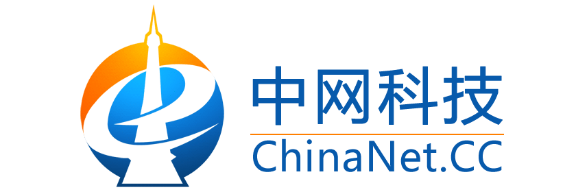 常见的网络营销方法
网络营销其实就是营销网络,把网络当做一个营销平台而已。因为在网络上:企业的最终客户没有变;企业的产品没有变;企业的卖点没有变,唯一变的就是营销的平台。以前企业是在报纸、电视、杂志、终端等平台上做广告做营销来让消费者了解品牌、产品和服务,然后吸引消费者去传统的终端卖场购买自己的产品。网络营销,只不过是把营销平台换成了互联网,厂家在互联网上做营销做广告来宣传自己的品牌、产品和服务,然后让客户直接进入自己的购物网站或去传统的地面终端购买自己的产品而已,所以营销的本质没有变。  
 
网络营销方法目前对于网商们再熟悉不过了，方法很简单；现在我们要在简单的方法上做一创意，方可起到事半功倍的效果，否则将会事倍功半；我们要学会发现“新大陆”，以平和心做自然事；互联网讲求的“共享”，我们要将我们所具有的“第一时间”分享给我们最需要人。

未来30年谁能营销网络,谁就能营销市常如果企业现在还没有开始做网路营销,那您真的会像网络上说的那样:“您将错过的不是一个机会,而是错过一个时代”。
©  *** ***Co., Ltd.
20
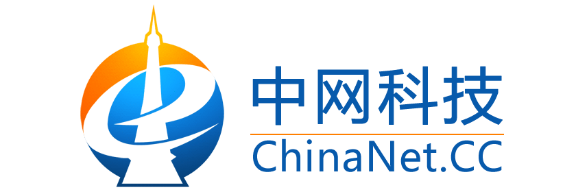 常见的网络营销方法
◇知识型营销：
如同百度(BaiDu)知道，搜搜(SOSO)问答等等，通过用户之间的互助关系，达到一定“链锁推广”效应；按照分类进入自己擅长的频道进行解答互助，提升你在圈内的知名度，使其产生“粘带”性；扩展完善自己的个人资料，合理自然出现自己所要表达的内容。 

特别对于百度搜索引擎的用户，大家尽量选择合理利用百度产品；一定程度上       
百度首先注重的是自己的产品，同一个关键词先出现的可能就是百度自己内部的一些，所以大家好好运用即可。
©  *** ***Co., Ltd.
21
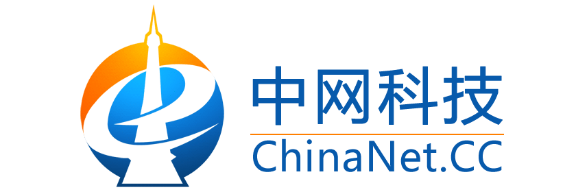 常见的网络营销方法
◇博客营销策略/微博营销：
也是近年出来的一种营销方法，关键点在于如何组织策划广告词；同时呢，这个也关系到你的产品或服务的营销根基以及用户群体大小问题。

有两种方法，一利用第三方博客平台，如：百度空间，新浪博客等等，发布企业内部相关信息；二是企业自建的博客频道，抽出企业内部写作能力强的员工进行更新，日积月累，及时更新，及时跟进用户留言，最终达到营销的目的。
©  *** ***Co., Ltd.
22
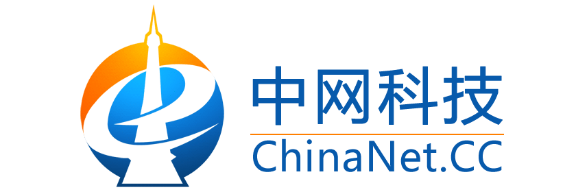 常见的网络营销方法
◇论坛营销：
论坛营销基本上大多数从事互联网推广的人员都亲身体验过，效果如何，可能各有不同，或许有的人认为论坛营销就是发布企业，产品，服务，图片，饰品类相关的信息；的确，方法是如此，但有没有认认真真地组织策划一篇帖子的质量呢？这就是个问题，要想产生公众效应，那么你的帖子就必须得有特点，可复制性，可读性强，否则也是过往云烟，随风而去，首先认真策划，然后通过N个马甲Ip进行内部小炒作(也是不足为过滴，司空见惯滴)，好帖垃圾贴接下来就让用户组去审核吧，浏览量减去自身浏览炒作的虚假越大，证明可读性越强；这样以来，你所要展示的内容的曝光率就越大，假如是网站，网站流量越大，日积月累那么你的排名就越靠前，用户通过搜索引擎来访的概率就越大，销售额将会呈上升趋势，因此呢，我们在做营销推广的过程中特别注意，不求多，只求精，对网民有用的东西，方可被认可。
©  *** ***Co., Ltd.
23
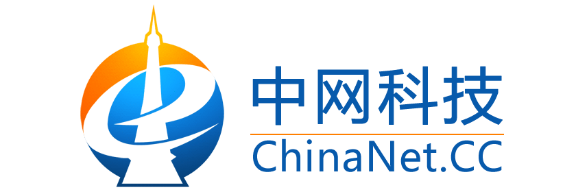 常见的网络营销方法
◇即时通讯营销：
目前网络上较为流行的就是QQ 微信等等，即时通的特点在于“速度快”，第一时间得以最新消息，也体现出电子商务的及时性与便捷性及无地域性，好比千里传音一样。 

注意完善个人资料，将企业信息凸现其中，例如，QQ群中，大家可以将自己域名或公司服务做以标识，在沟通聊天过程中，其实许多人都不喜欢被直接推销，这就要求自己如何进行沟通，以交友为目的，最终实现营销。
©  *** ***Co., Ltd.
24
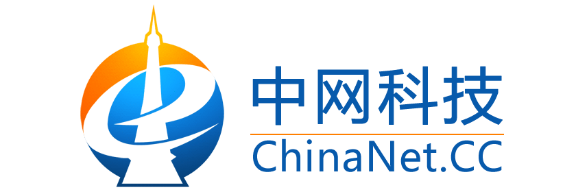 常见的网络营销方法
◇SNS营销：
什么是SNS? SNS即Social Network Service，社交网络服务，依据六度理论，以认识朋友的朋友为基础，扩展自己的人脉。并且无限扩张自己的人脉，在需要的时候，可以随时获取一点，得到该人脉的帮助。 SNS网站，就是依据六度理论建立的网站，帮你运营朋友圈的朋友。如同：新浪微博，校内网（人人网等等，属于会员制站点；其实推广营销人员无非就是哪里有人去哪里，谁先发现新大陆谁就是受益者；因此呢，我们要不断寻找一些“新大陆”有创意地第一时间展示自己，方为王道。
©  *** ***Co., Ltd.
25
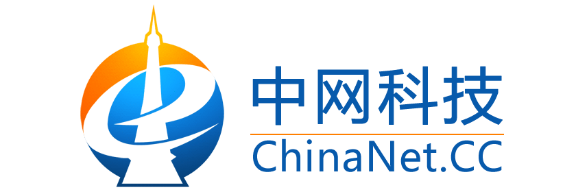 常见的网络营销方法
◇点评营销：
点评营销其实就是我们上述的口碑营销里面的线上口碑营销，这不仅仅是一个评价，而是一个消费者对该企业商品与服务的肯定与认可；同时呢，他/她的一评价会起到一个口碑性的链锁效应，好与不好，销量的好与坏可能就在此而引发。一个好的点评将会给下一个消费者肯定，他/她的评价也胜过商家的任何推广营销，反过来说，产品服务的好与坏是靠市场来说话，因此呢，建议各类商家在企业的运营过程必须以市场消费者为导向，没有市场，那么你的产品自认为再好，也是无人问津的。
©  *** ***Co., Ltd.
26
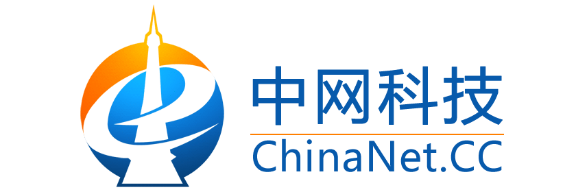 常见的网络营销方法
◇图片营销：
图片营销存在两个营销点，产品本身特点；另外一个是视觉色彩把控；最终表现：突出产品特点，色彩合理搭配，进而激发用户心目中的购买欲望。
 
◇贴吧营销：
贴吧好比论坛一样，互动性比较强，搜索关键词度比较大；不多于说明，好比利用百度(BaiDu)贴吧一样。注意里面论坛也好，贴吧，知道也好，做就要做好，有用的东西，否则也是垃圾广告，无济于事，正所谓”有问必答”，”有求必应”。
©  *** ***Co., Ltd.
27
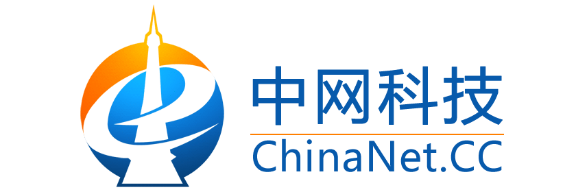 常见的网络营销方法
◇视频营销：
视频营销首先要结合企业内部大型活动或事件，要有东西，有好东西，有用，可观性强的一些内容作以视频方可有用。可以展示企业，产品，服务，新闻等等。

◇创意广告营销：
创意广告大家在实施过程中一定不能忘记广告的本质，过于抽象未必是好事，平民百姓无法识别；广告必须要做到两点，信息的传达，能够让消费者理解；要能够体现出品牌的价值。
©  *** ***Co., Ltd.
28
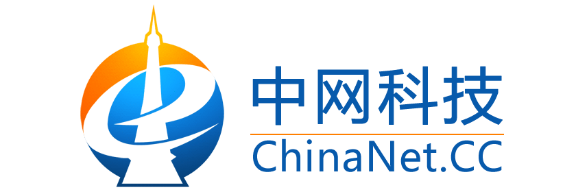 常见的网络营销方法
◇搜索引擎营销：
有两种，一种是广告投入（百度的竞价排名，谷歌的赞助商链接等等）；另一种就是对于自己站点的优化。 
 
还有其他营销方法，大家可以合理利用下：电子邮件营销，数据库营销，线下营销（电梯广告，车体广告，网吧桌面广告，发放传单等等）。
 
基本的推广方法就这么多，方法虽多，但可能没有几个做的好的，里面部分的营销法基本是互通相辅相成的，因此呢，大家一定要做好每个细节，以平常心态地踏踏实实做好每个步骤，在发展中寻求创新；营销无处不在，一句话，一个图标，一个网络语都有可能成为营销。
*** ***Co., Ltd.
29
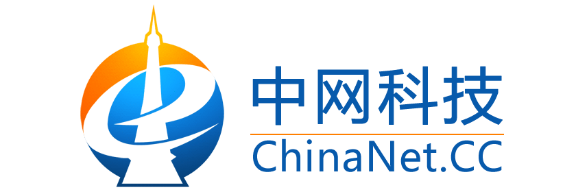 网络营销中如何做好网站的内容
中国IDC圈4月17日报道：客户浏览企业网站，从挑选产品到最终购买，这个过程是网站说服客户的过程，主要表现形式是提供丰富且有说服力的内容实现。古语有云：百闻不如一见，网络上也是如此，有图便有真相，有的企业网站通过图片展示产品的外形、颜色、设计等，有的则是视频播放的形式，以便让客户更加充分的了解产品的特征。但是仅有图片还不够，必要的文字描述不可缺少。图片给客户直观的视觉印象，但是更能打动客户的则是精彩的文字，因为客户通过图片了解产品后，还需要通过文字的阅读来加深了解，通过文字的触动促成交易的实现。

既然网站内容如此重要，那么该如何增加网站内容的吸引力呢?除了对产品或者服务的深入了解，还必须研究心理学，以便了解客户的心理，知道客户想什么需要什么，才能更好的利用文字表达出来，说服潜在客户。好的文字内容甚至可以达到对用户进行催眠的效果，从而实现交易。那么该如何编辑好网站的内容，主要通过以下八方面：
©  *** ***Co., Ltd.
30
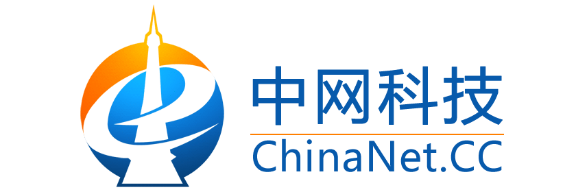 网络营销中如何做好网站的内容
一、信任自己的产品
要想说服别人，首先得说服自己。要想写出好的内容，必须对产品和服务充满信心，相信自己的产品是最好的，是最适合客户的，只有做到这点，写出的文字才更有说服力。只有真诚的信任和热情投入在文字内容，用户才会感觉到你的热情。在用户阅读的过程中，产生对产品的信任感和购买欲，能有效的提高成交率。

二、有好的标题
标题是文字内容编写中最重要的。标题的作用在于：引起注意;简单传达一个完整信息;引导用户看文章的内容。网民都比较忙，他们希望在最短时间内找到感兴趣的内容，如果不能在几秒时间内说服用户留下来，用户很可能就流失掉，如何通过几秒钟的时间吸引顾客呢，最直观和最有效的是具有吸引力的标题。客户才有可能留下来阅读文章的内容。
©  *** ***Co., Ltd.
31
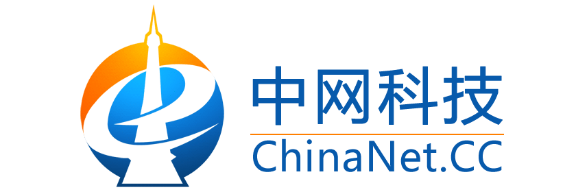 网络营销中如何做好网站的内容
一、信任自己的产品
要想说服别人，首先得说服自己。要想写出好的内容，必须对产品和服务充满信心，相信自己的产品是最好的，是最适合客户的，只有做到这点，写出的文字才更有说服力。只有真诚的信任和热情投入在文字内容，用户才会感觉到你的热情。在用户阅读的过程中，产生对产品的信任感和购买欲，能有效的提高成交率。

二、有好的标题
标题是文字内容编写中最重要的。标题的作用在于：引起注意;简单传达一个完整信息;引导用户看文章的内容。网民都比较忙，他们希望在最短时间内找到感兴趣的内容，如果不能在几秒时间内说服用户留下来，用户很可能就流失掉，如何通过几秒钟的时间吸引顾客呢，最直观和最有效的是具有吸引力的标题。客户才有可能留下来阅读文章的内容。
©  *** ***Co., Ltd.
32
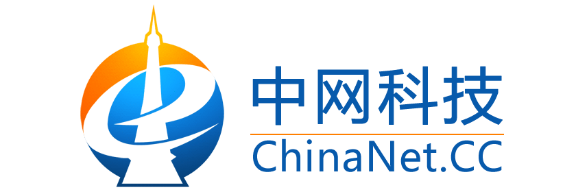 网络营销中如何做好网站的内容
三、使用简洁生动的词语
文章内容的编写要尽量使用具有积极正面心理效果的词(在内容中尽量融入这些既简短又引发积极愉悦情绪的词语)，避免那些负面心理效果词汇。尽量少用专业词汇等，因为客户是各个层面的，知识面也不一样，要让写出的文字能通俗易懂。

四、使用清晰简洁格式
用户浏览网页速度快，不要长篇大论，否则会让用户感觉很累，进而产生反感的情绪，最好两三句话就分段，尽量使用小标题。网站内容条理简洁清楚，逻辑结构清晰。以黑体或者大一点的字体列出小标题，有助于用户大致浏览这些小标题就能抓住内容的重点。
©  *** ***Co., Ltd.
33
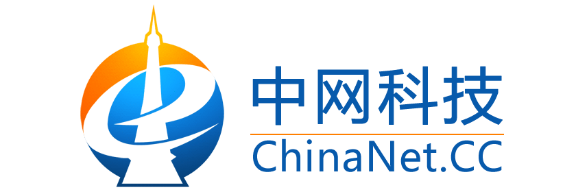 网络营销中如何做好网站的内容
五、告诉客户受益处
网站的文字内容写作必须站在用户角度思考。内容强调自己的产品和服务能给用户带来哪些好处，可以将产品功能列出清单，将给用户带来的好处也罗列出来，给客户直观的视觉印象。

六、让数字说话
数字能给人更加直观的视觉效果，在内容中尽可能的使用非常具体的数字。数据使用也有技巧，最好是使用精准的数字，能给用户很多暗示：效果真实，企业认真、严谨，经过实践检验。提高对产品的信任度和认可度。
©  *** ***Co., Ltd.
34
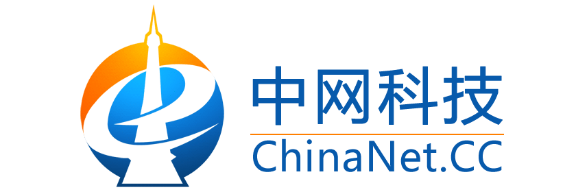 网络营销中如何做好网站的内容
七、把握人的情感因素
人是有感情的动物，很多人购物时常常被情感所左右，使得很多购买行为都是冲动的，很多顾客在购买时并不是真的很需要这个产品，而是通过对产品的了解，产生想要购买的想法。就比如很多顾客在进超市前只设想买3~4件商品，而出来的时候常常是购买了更多，有的并不一定是需要的，这些冲动性的购买往往是被情感所左右，在内容文字编写的时候，一定要懂得这个道理，要把握一些能够触动顾客情感的话语，从而让顾客产品冲动性购买。
©  *** ***Co., Ltd.
35
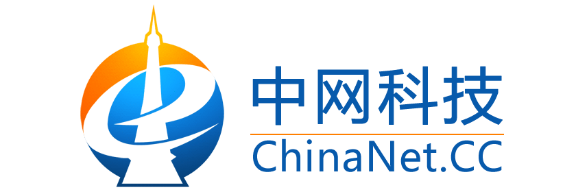 网络营销中如何做好网站的内容
八、给用户明确的下一步指示
用明确的文字告诉用户应该做什么行动，是直接点击购买按钮购买还是直接打电话你，或者留下联系方式。因为很多用户浏览网页时是比较轻松随意的状态，如果没明确告诉用户下一步该怎么做，很可能导致用户想购买但是不知道怎么买而走掉。发现很多文字页面在结尾处没有任何链接，用户看完后无处可去，只好关闭网页离开。如果给用户安排好通往网站目标的行动路线，很多用户就会不由自主沿着安排好的的路线走下去。

除了要注意以上阐述的八个方面外，还要注意网站文字内容的真实性，因为虚假的内容很容易被识破，对企业产生极大的负面影响，使得企业蒙受损失。只有这样，才能在网络营销中获得成功!
©  *** ***Co., Ltd.
36
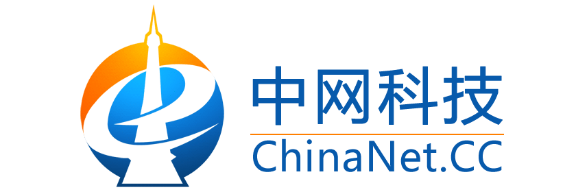 关于接待客户
1、接待前的准备、计划工作，决不可疏忽轻视，有备而来才能胜券在握。准备好产品，笔和笔记本等。见客户之前先想想开场白、要问的问题、该说的话、以及可能的回答。平时对与公司产品有关的参数、资质、广告等，均必须努力研讨、熟记，同时要收集客户的相关资料，加以研究、分析，以便做到“知己知彼”，如此才能真正知己知彼。胆大，心细，脸皮厚。

2、据估计，有80％的业务之所以完成，是由于交情关系。现在竞争都很激烈，在同样质量，同样价格，同样服务等的情况下，你要竞争过对手，只有凭交情了，如果你比对手更用心的对待客户，和朋友结成朋友关系。这样谁还能抢走你的单？所以你把时间花在什么地方，你就得到什么。所以说交情是个宝。
©  *** ***Co., Ltd.
37
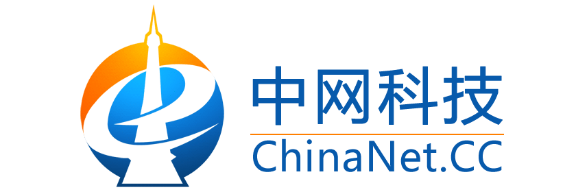 关于成交
1、很多业务员开始做业务的时候，往往冲劲很大，找到客户，介绍了产品，报了价就不知道怎么办了，往往前功尽弃。其实你应该不断的问他，你那个单什么时候下呀，不断的问他，直到有结果为止。其实，采购就是等我们问他呢。会哭的孩子有奶吃。就像孩子不哭，我们怎么知道他饿了呢？所以我们要要求客户购买。然而，80％的业务员都没有向客户提出成交要求。

2、如果未能成交，销售代表要立即与客户约好下一个沟通日期，如果在你和客户正在沟通的时候，都不能约好下—次沟通的时间，以后要想与这位客户沟通可就难上加难了。 
  
3、我的感觉是，做业务要坚持追踪，追踪、再追踪，如果要完成一件业务工作需要与客户接触5至10次的话，那你不惜一切也要熬到那第10次倾听购买信号—如果你很专心在听的话，当客户已决定要购买时，通常会给你暗示。倾听比说话更重要。

做业务就是：以成交为目的而开展的一系列活动。虽然成交不等于一切，但没有成交就没有一切。
©  *** ***Co., Ltd.
38
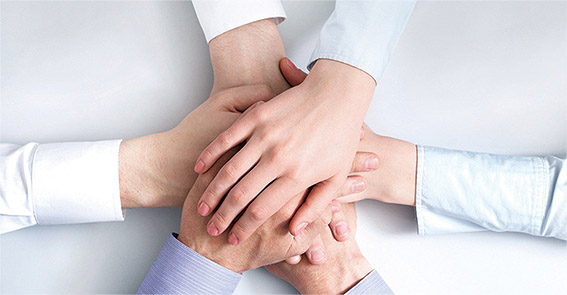 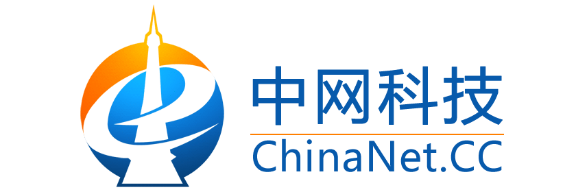 中网科技以核心技术为本
中网科技致力于信息化像使用水和电一样方便，使用户能有更多的精力投入到自己的专业领域。
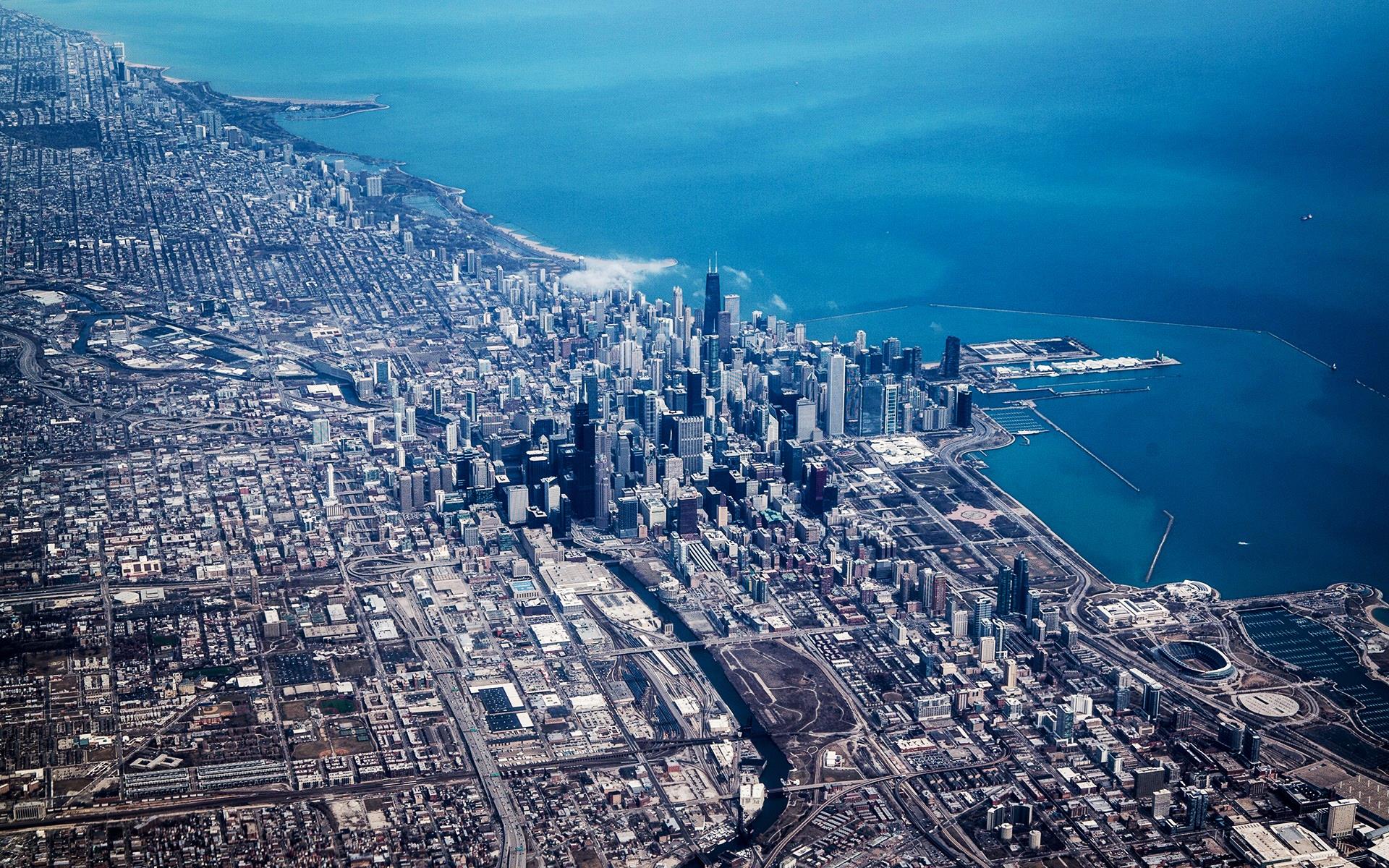 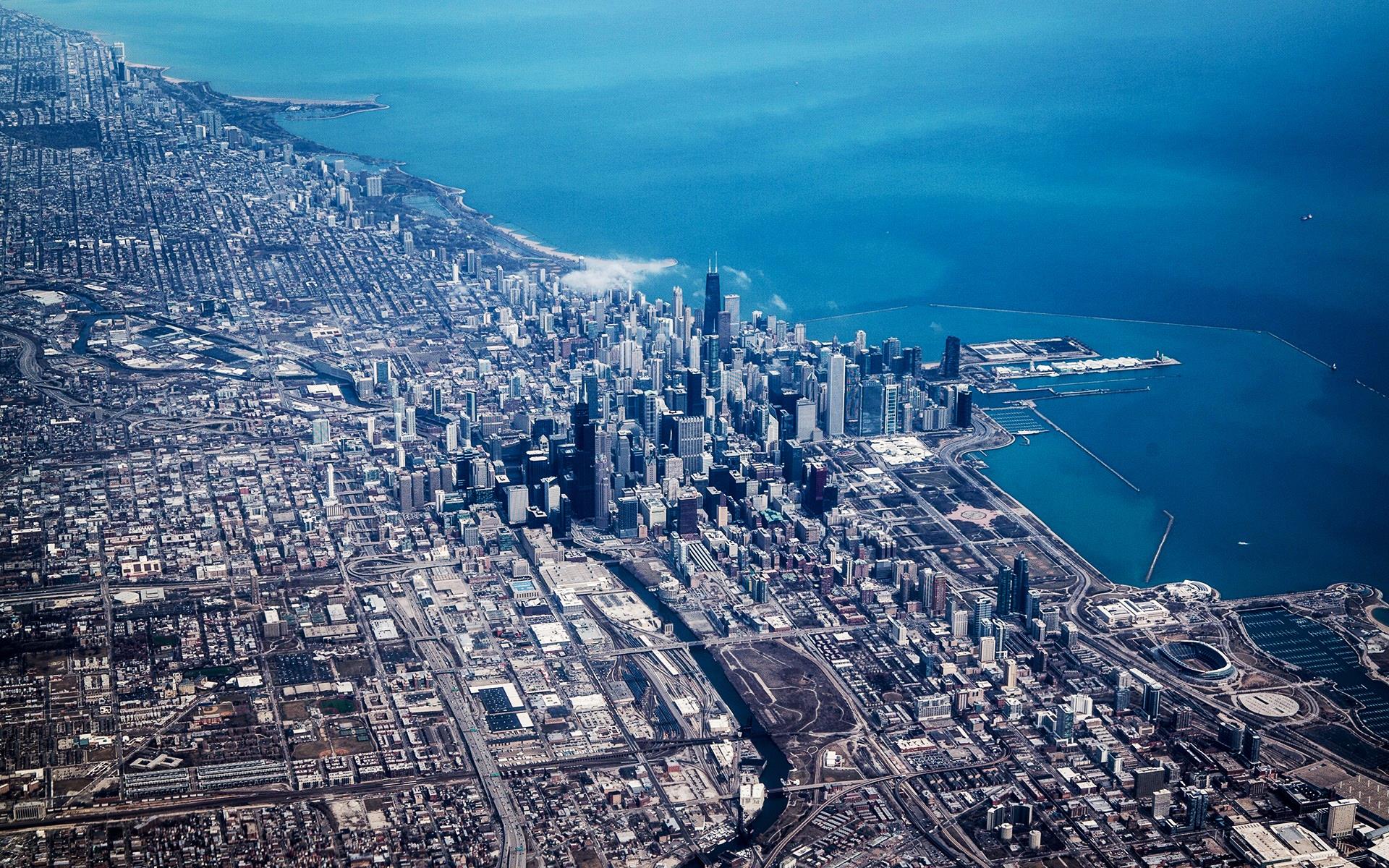 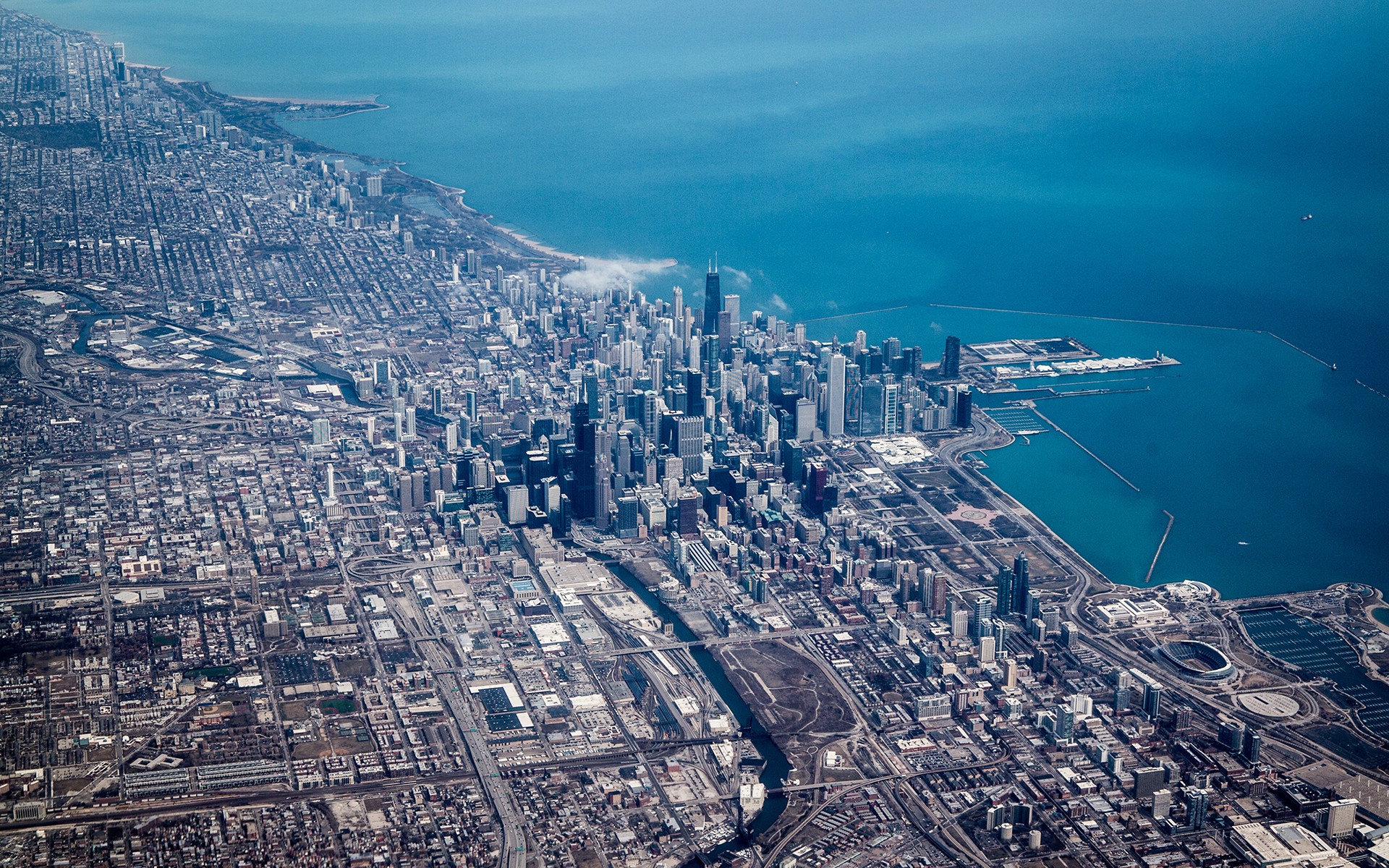 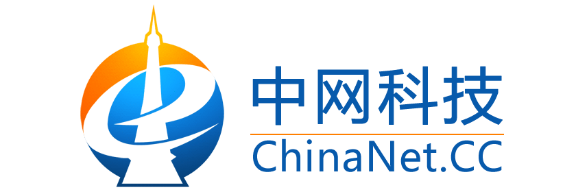 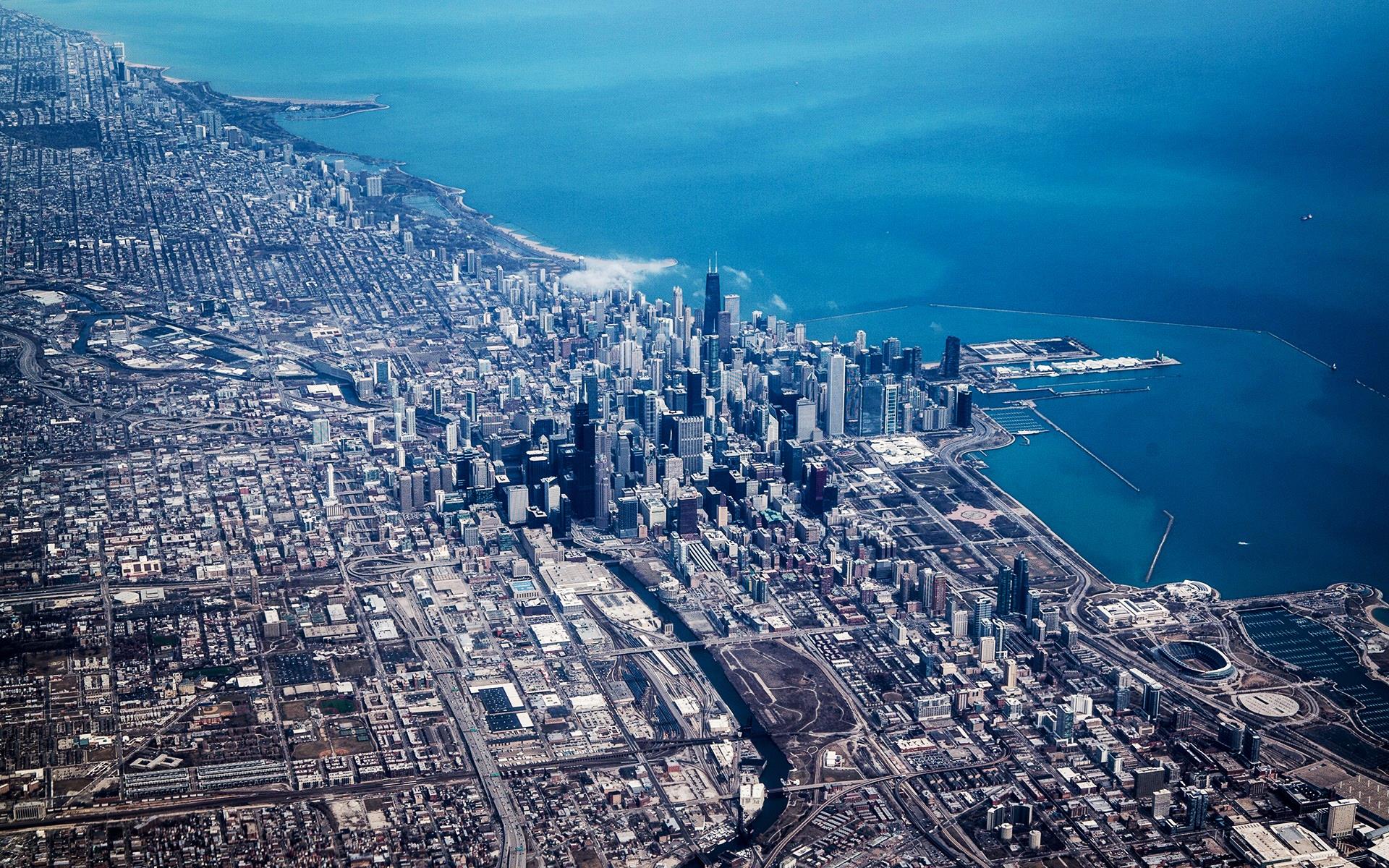 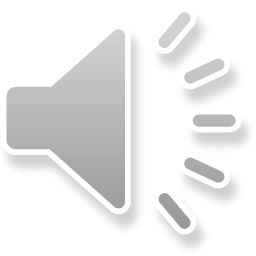 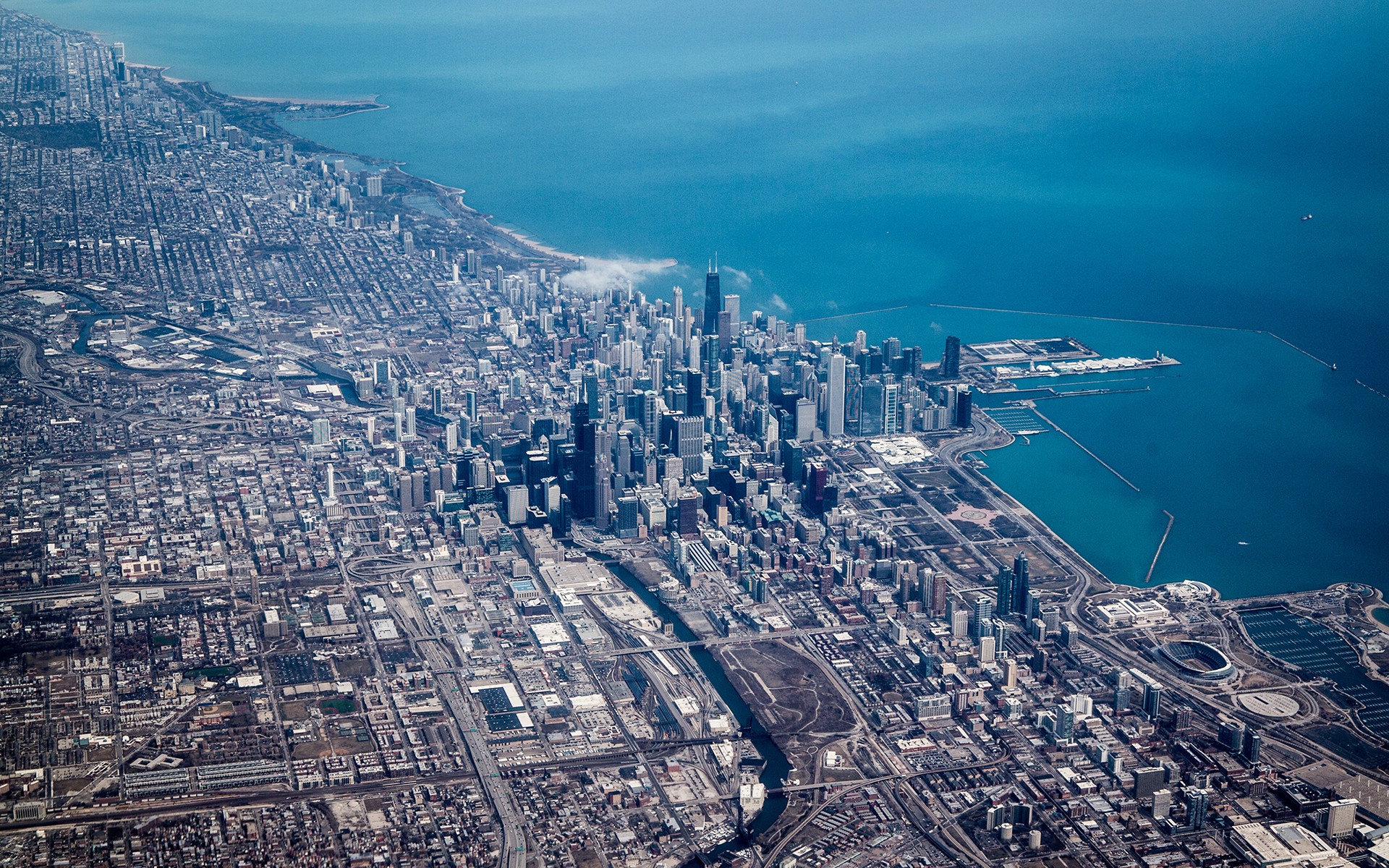 THANKS
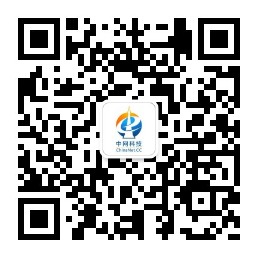 感谢您对中网科技的了解！
网址：Http://ChinaNet.CC 电话：0512-8886-8888 传真：0512-8886-8899 
客服QQ：800001180 
地址：苏州园区西沈浒路535号国际中心5楼  邮编：215028
云计算-公众号